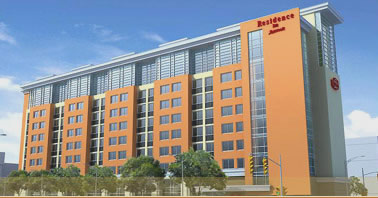 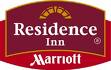 Now Featuring Executive Office Suites
DEVELOPING A PROTOTYPE
Presented by:

Katie Ritter
Faculty Advisor:
Dr. Ali Memari
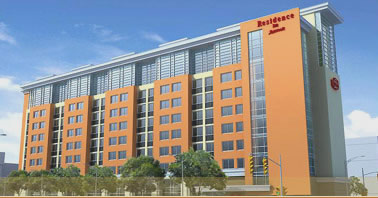 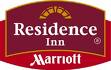 Residence Inn by Marriott
Katie
Ritter
All-suite hotel for extended-stay guests

Fully-equipped kitchens in each suite
  
Ground floor amenities:

Laundry facilities for guests
Indoor pool / spa / fitness
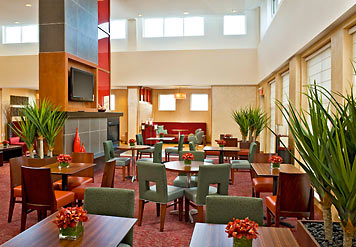 DEVELOPING A PROTOTYPE
STRUCTURAL OPTION
Original Design:


  Downtown Norfolk, VA

  9 Stories  ~ 108’ Ht.

  130,000 GSF

  160 Guest Suites

  $22 Million

  Completed January 2009
Residence Inn
Proposal & Goals
Original Structure
Architectural Design
Gravity System   Re-Design
Lateral System    Re-Design
Summary &      Next Steps
Questions
Faculty Advisor: 

Dr. Ali Memari




The Pennsylvania

State University



April 14, 2009
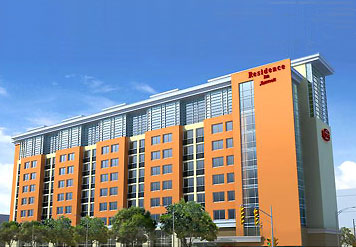 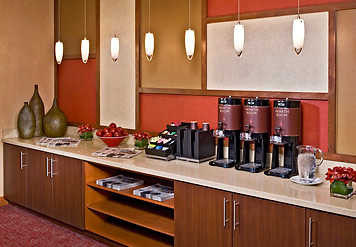 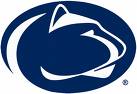 “A home away from home.”
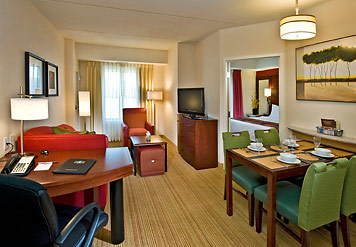 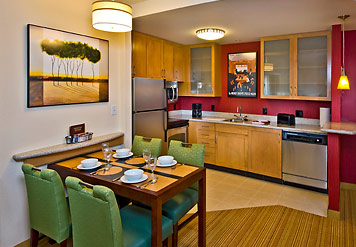 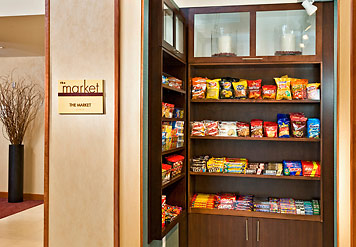 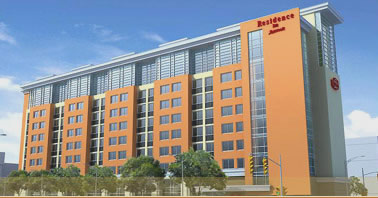 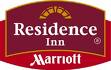 Proposal & Goals
Katie
Ritter
ARCHITECTURAL BREADTH
Design new office suite floors
Embrace upscale design
Provide green roof space for residents
Maintain all existing vertical transportation routes/mechanical shafts & penetrations

LIGHTING BREADTH
Innovative conference room lighting design

STRUCTURAL DEPTH 	(part 1)
Check original floor design for increased loads
Re-design gravity columns
Re-design transfer girders @ 2nd Floor
DEVELOPING A PROTOTYPE
STRUCTURAL OPTION
Create a new signature brand for Marriott specifically for the business traveler, adding an office suite dimension to hotel-style living.
Residence Inn
Proposal & Goals
Original Structure
Architectural Design
Gravity System   Re-Design
Lateral System    Re-Design
Summary &      Next Steps
Questions
Faculty Advisor: 

Dr. Ali Memari




The Pennsylvania

State University



April 14, 2009
1
STRUCTURAL DEPTH	(part 2)
Develop loading criteria for prototype
Apply loads to original structure & analyze
Shear wall re-design
Develop lateral structural solution that satisfies code requirements with new demands
Maintain original shear wall locations 
Evaluate feasibility of the prototype structure
Variables to consider
Cost
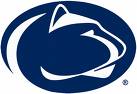 Engineer a prototype structure that is suitable for numerous locations across the U.S.
2
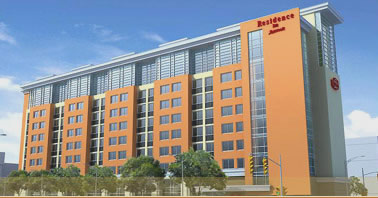 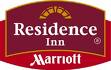 Original Structural Design
Katie
Ritter
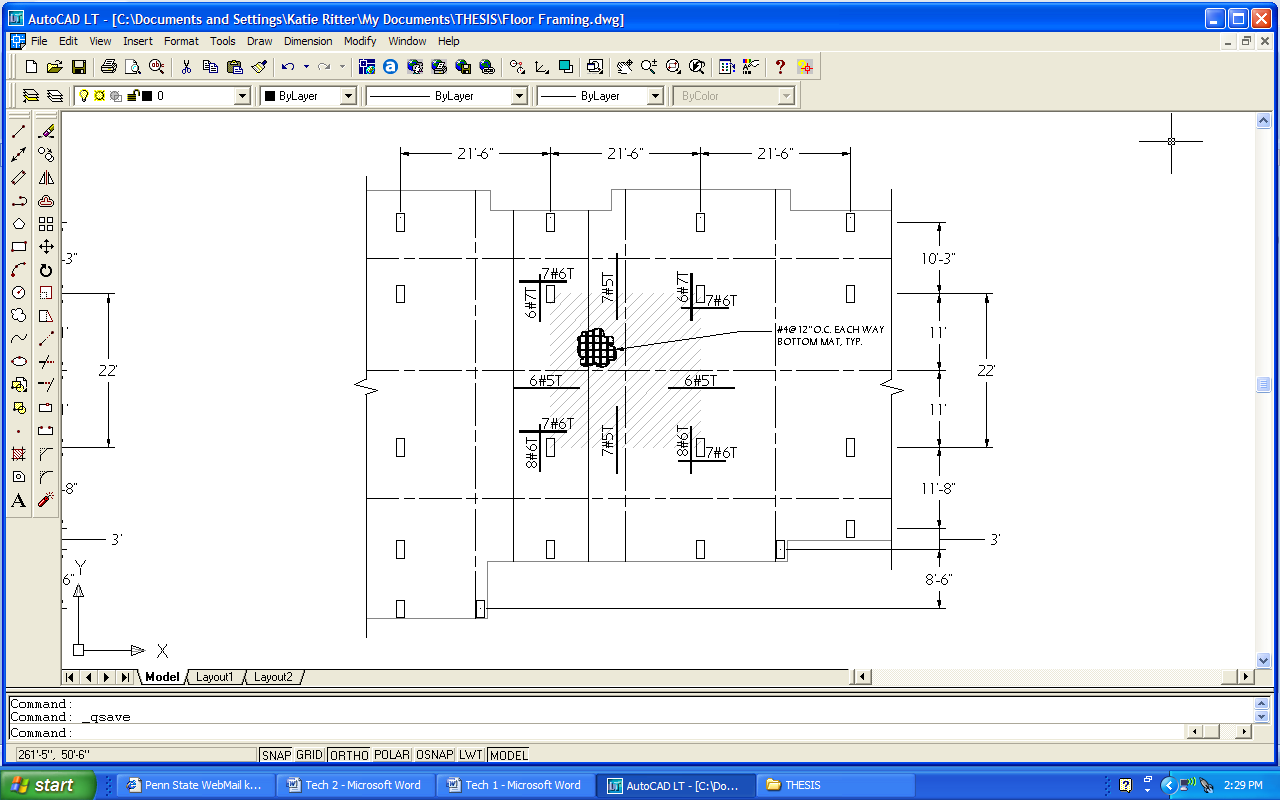 DEVELOPING A PROTOTYPE
Floor System

  8” slab, typical

  22’ max bay size

Most economical
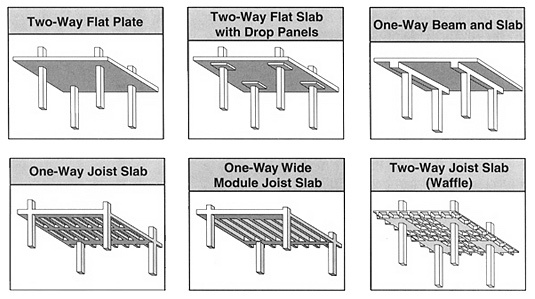 STRUCTURAL OPTION
Residence Inn
Proposal & Goals
Original Structure
Architectural Design
Gravity System   Re-Design
Lateral System    Re-Design
Summary &      Next Steps
Questions
Faculty Advisor: 

Dr. Ali Memari




The Pennsylvania

State University



April 14, 2009
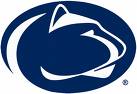 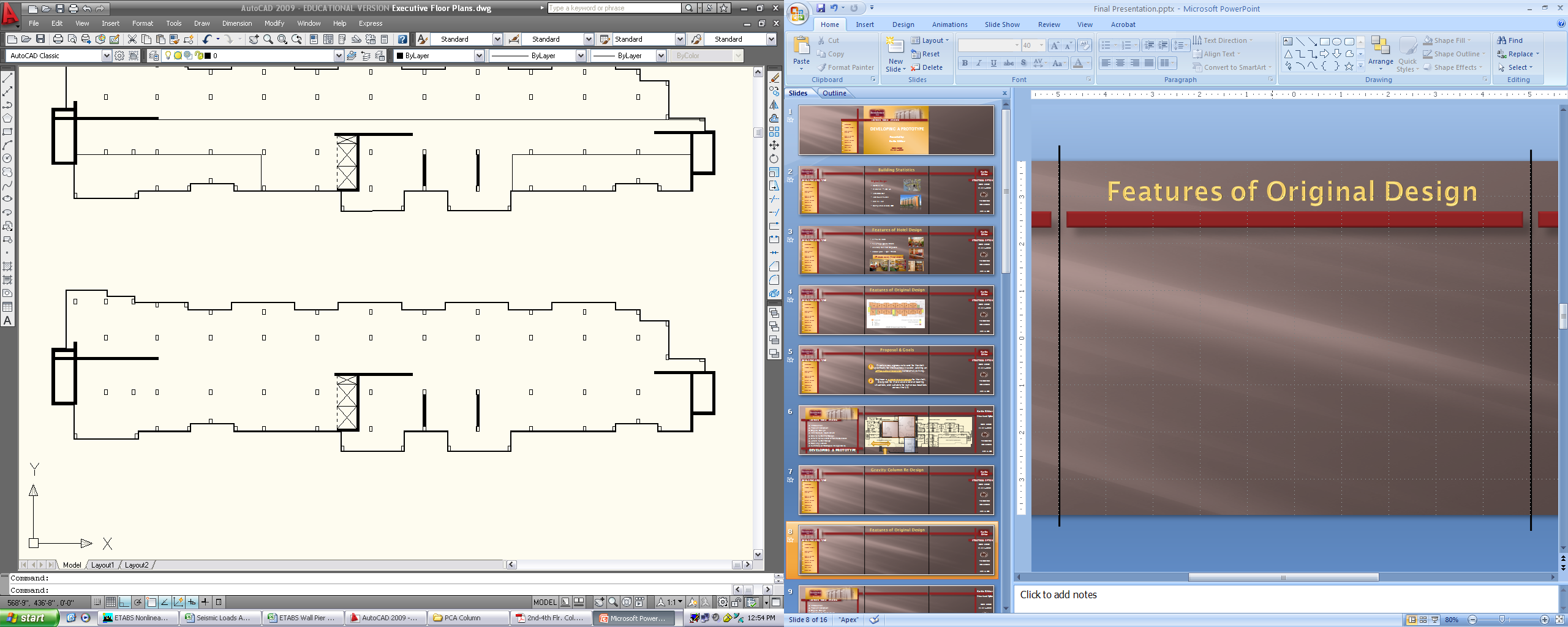 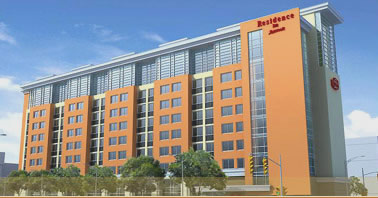 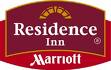 Original Structural Design
Katie
Ritter
Lateral System

(14) cast-in-place reinforced concrete shear walls

  12” thick, typical
Gravity System

cast-in-place reinforced concrete columns

  14” x 30”, typical
DEVELOPING A PROTOTYPE
STRUCTURAL OPTION
A
B
C
D
E
F
G
H
J
K
L
M
N
P
Q
R
S
Residence Inn
Proposal & Goals
Original Structure
Architectural Design
Gravity System   Re-Design
Lateral System    Re-Design
Summary &      Next Steps
Questions
Faculty Advisor: 

Dr. Ali Memari




The Pennsylvania

State University



April 14, 2009
1
3
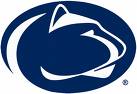 4
6
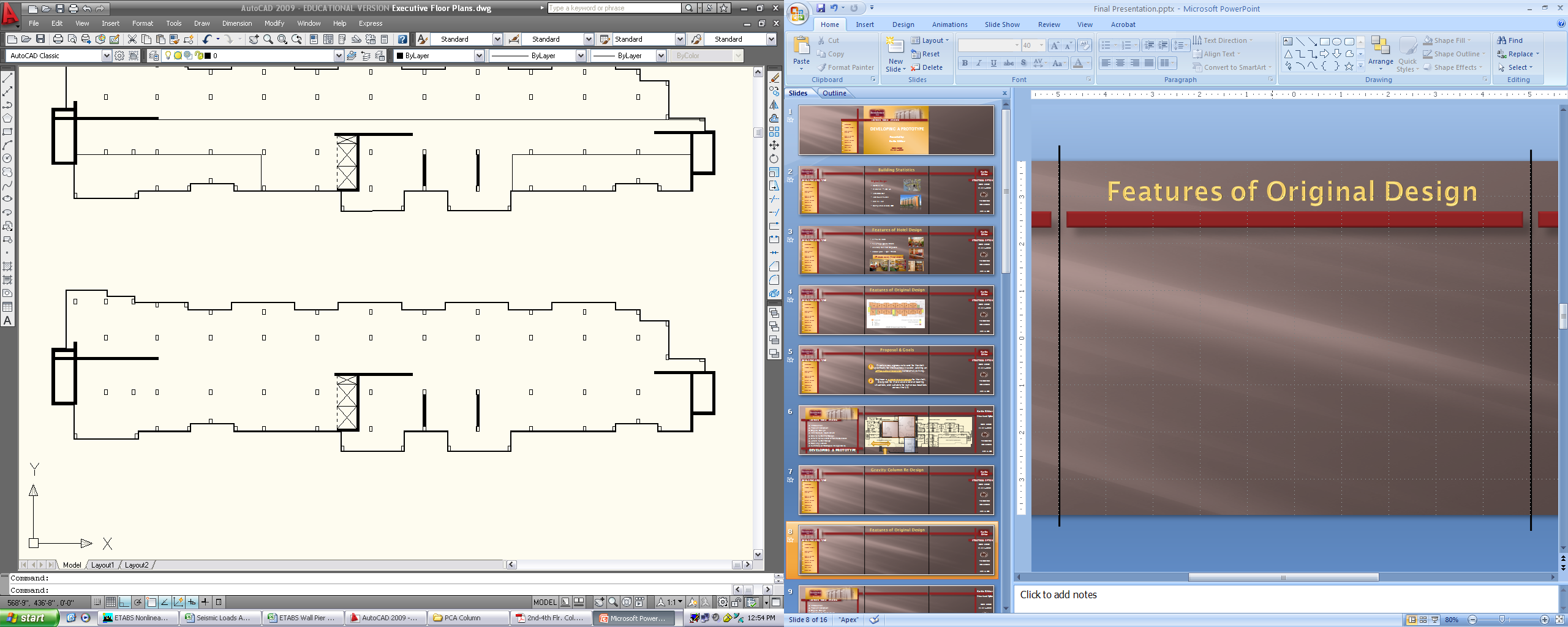 7
8
9
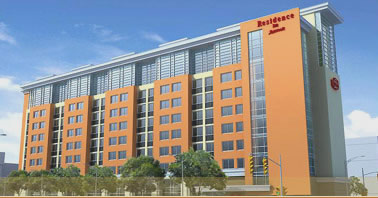 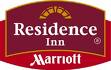 …a new Executive Residence Inn
Katie
Ritter
DEVELOPING A PROTOTYPE
STRUCTURAL OPTION
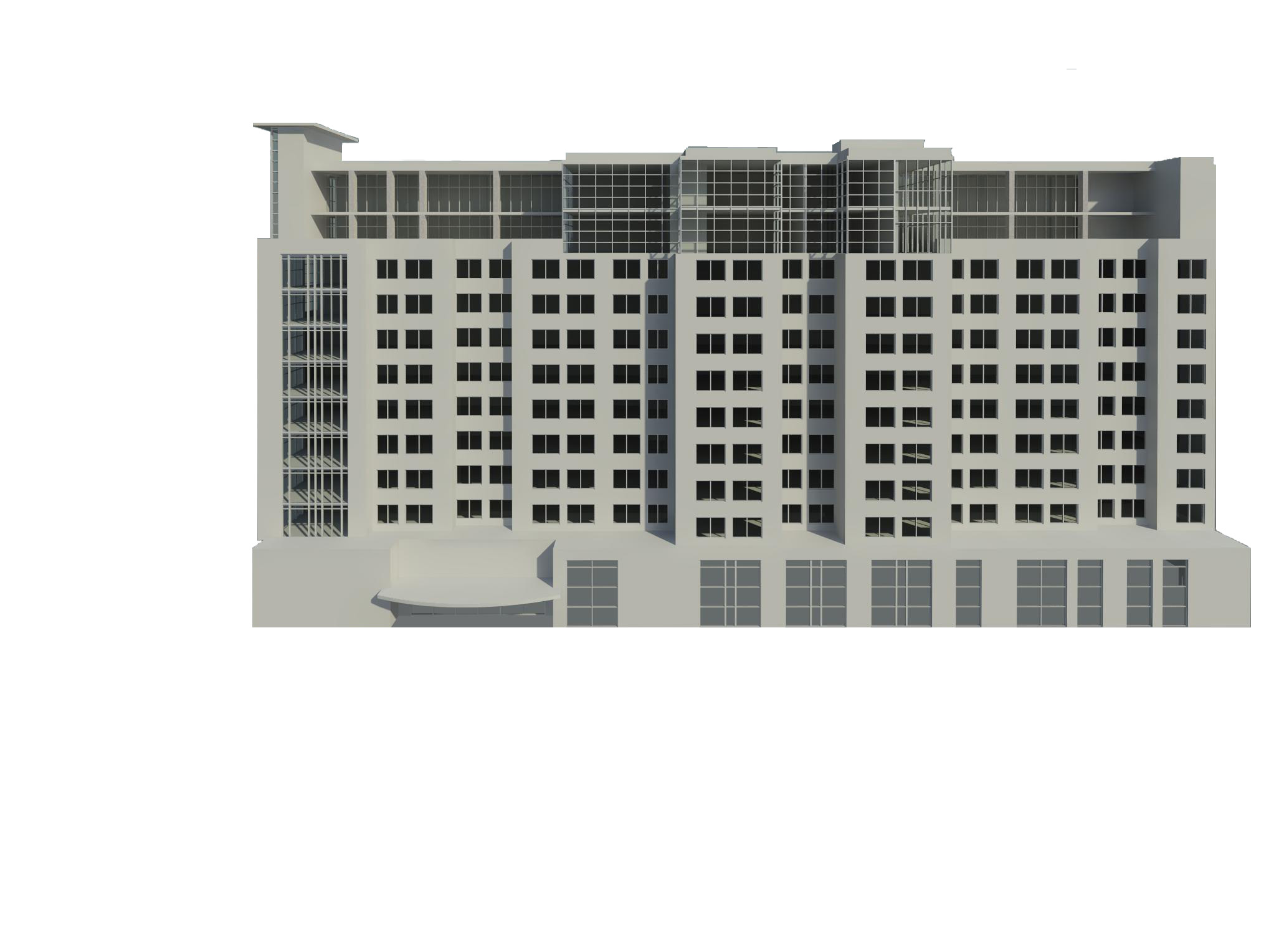 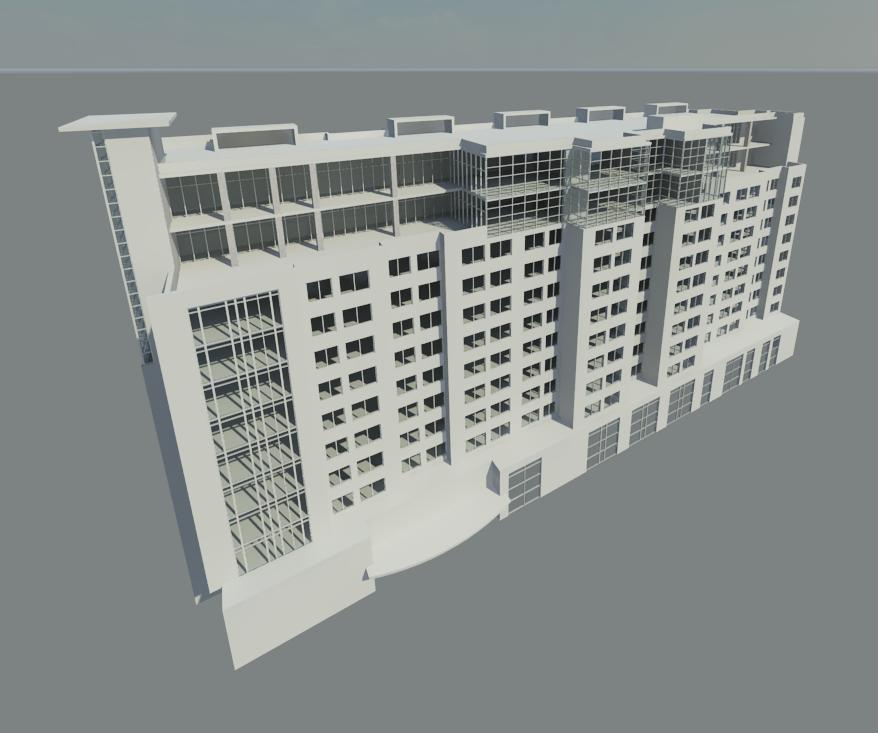 Residence Inn
Proposal & Goals
Original Structure
Architectural Design
Gravity System   Re-Design
Lateral System    Re-Design
Summary &      Next Steps
Questions
Office
Suites
Faculty Advisor: 

Dr. Ali Memari




The Pennsylvania

State University



April 14, 2009
24’
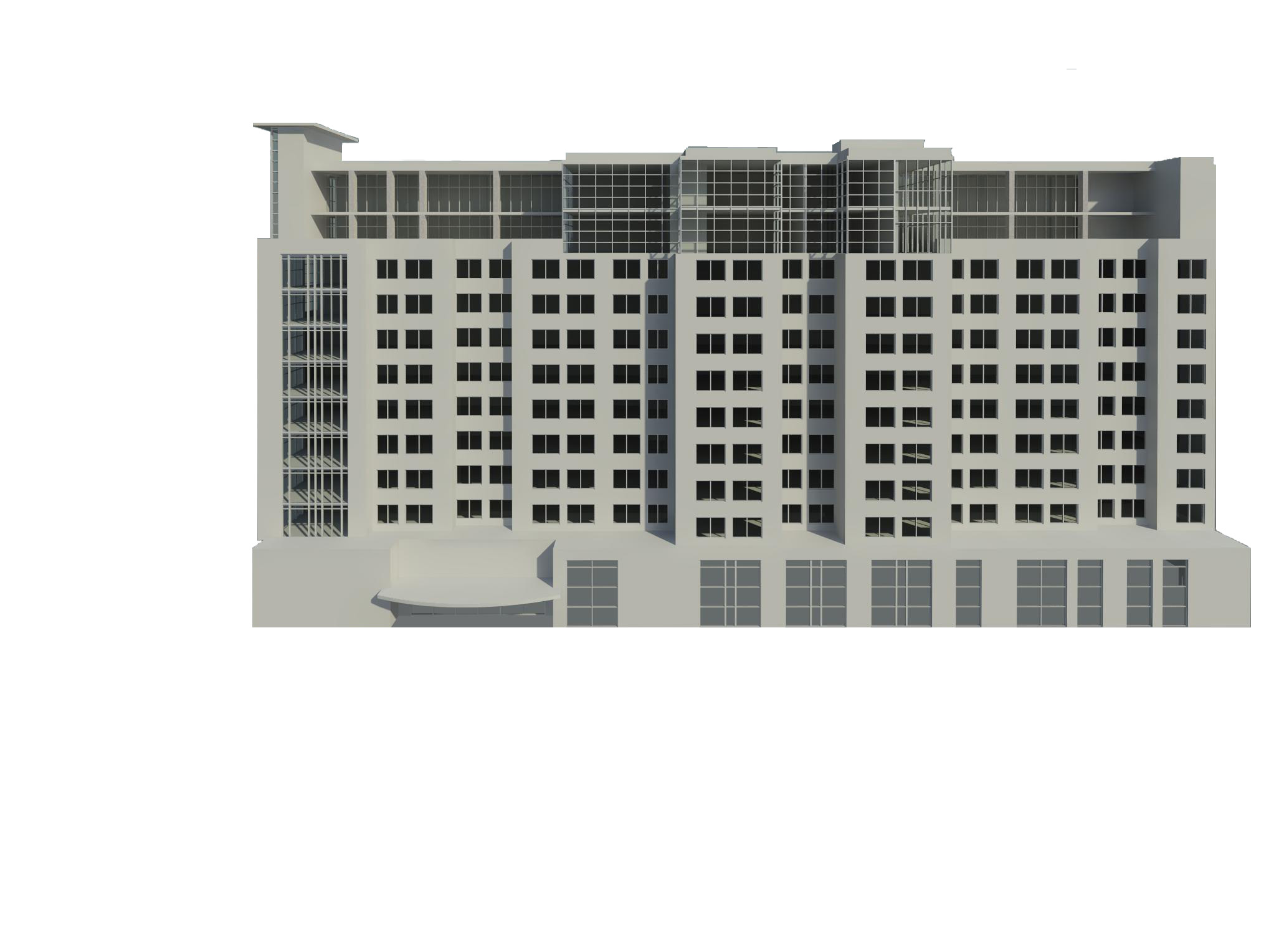 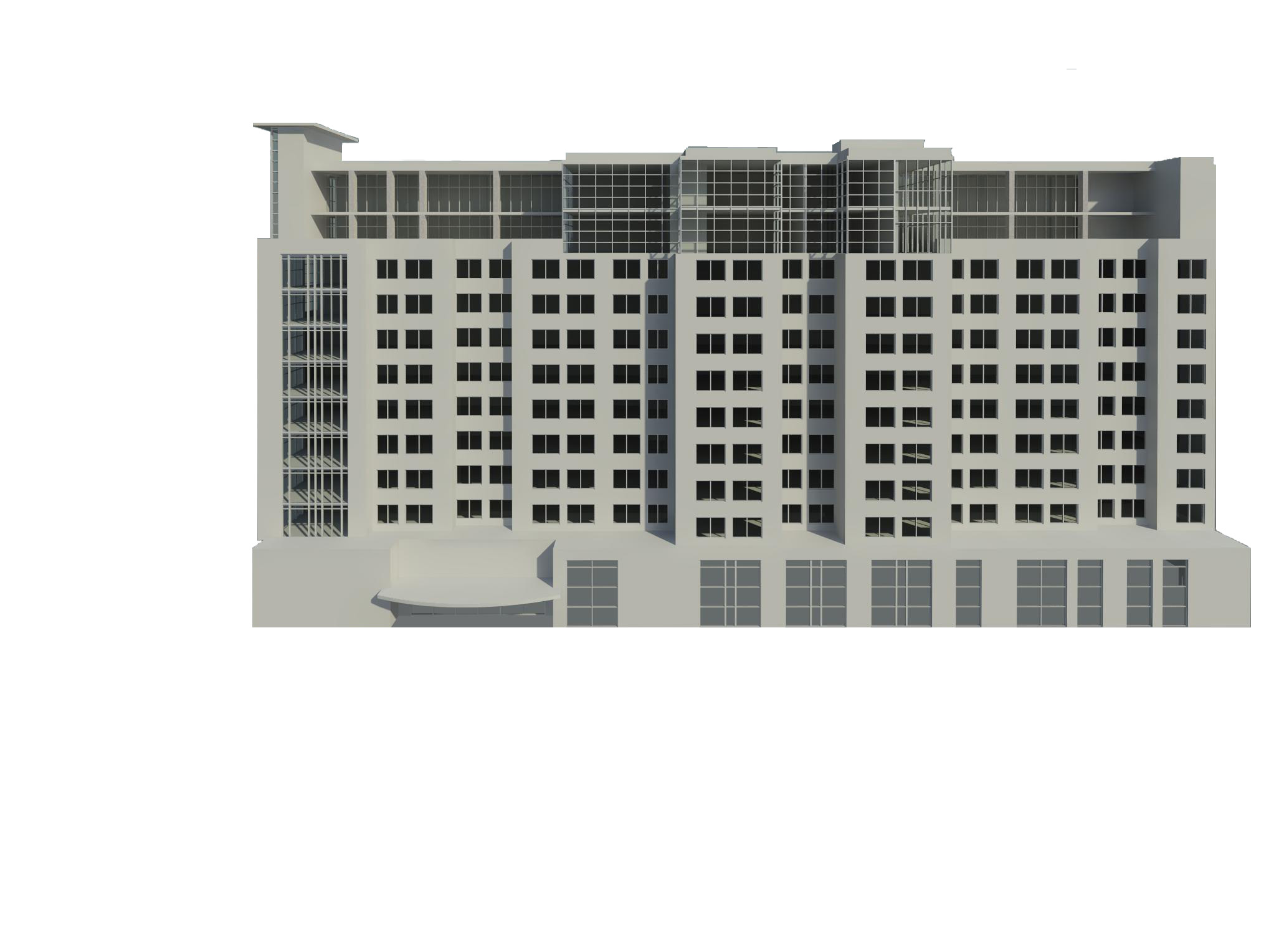 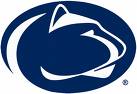 Hotel
Suites
108’
South Elevation
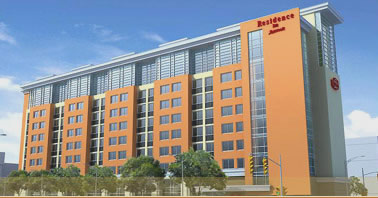 Office Level Floor Plans
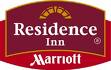 Katie
Ritter
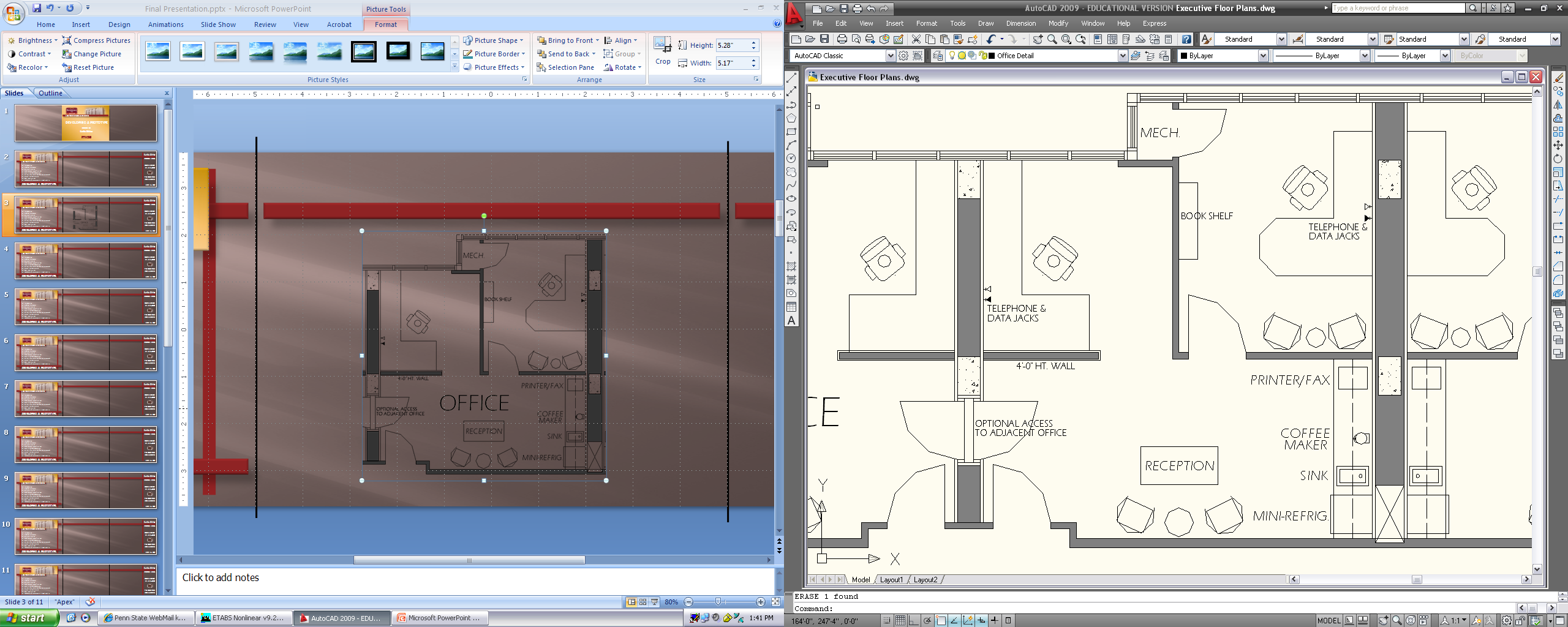 DEVELOPING A PROTOTYPE
STRUCTURAL OPTION
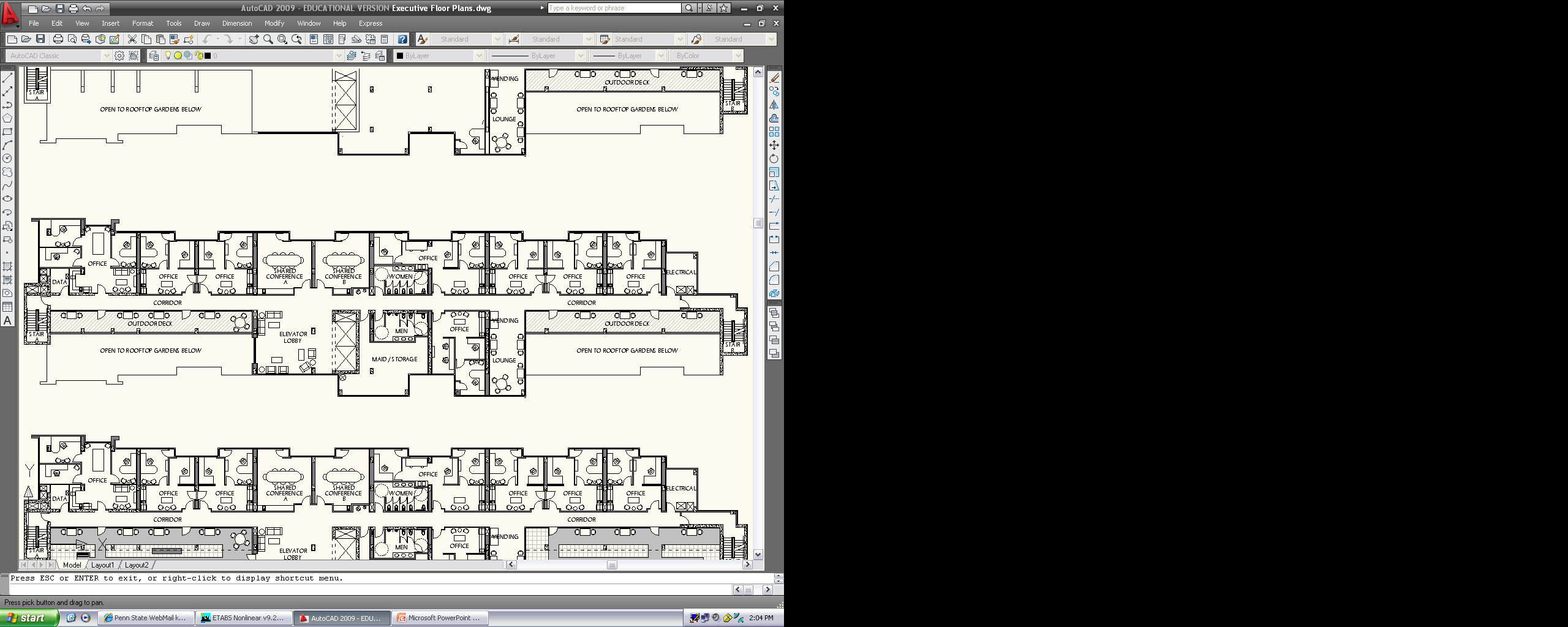 Residence Inn
Proposal & Goals
Original Structure
Architectural Design
Gravity System   Re-Design
Lateral System    Re-Design
Summary &      Next Steps
Questions
Faculty Advisor: 

Dr. Ali Memari




The Pennsylvania

State University



April 14, 2009
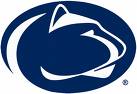 11th Floor Plan
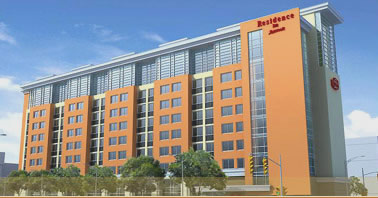 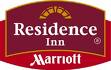 Gravity Loads
Katie
Ritter
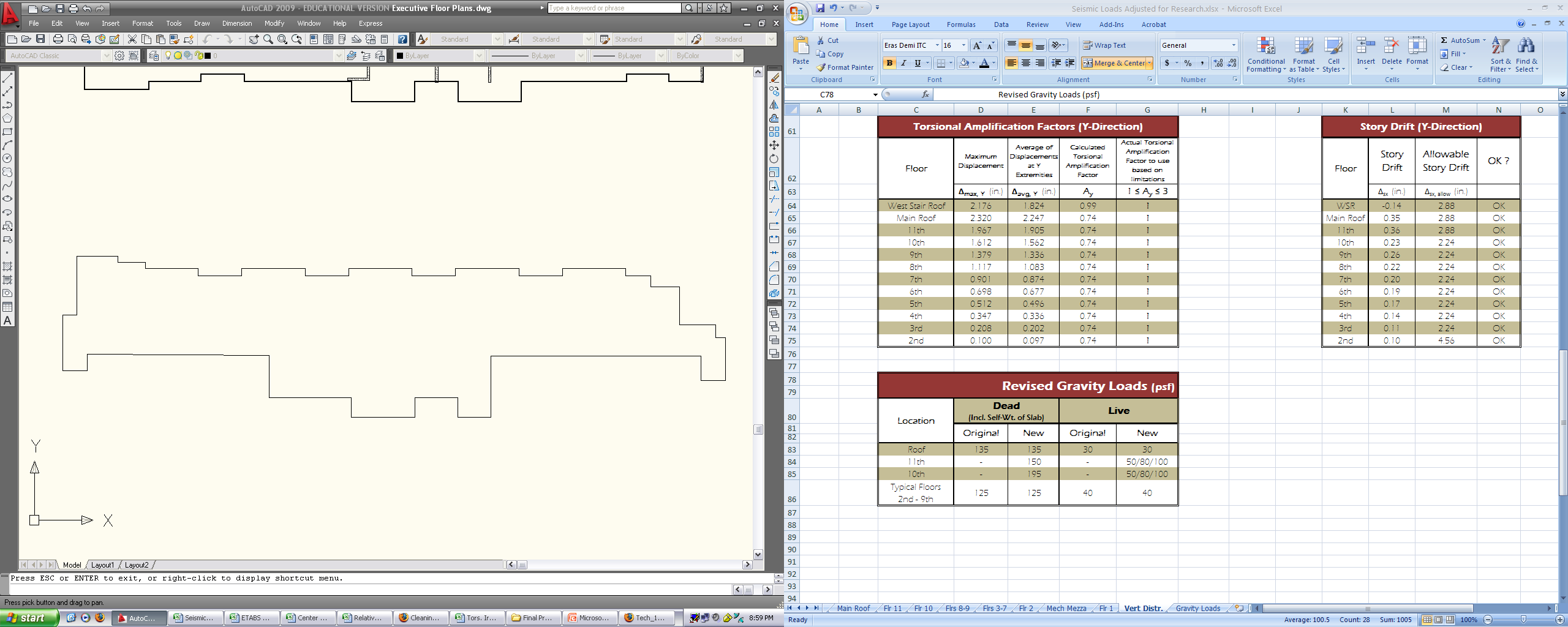 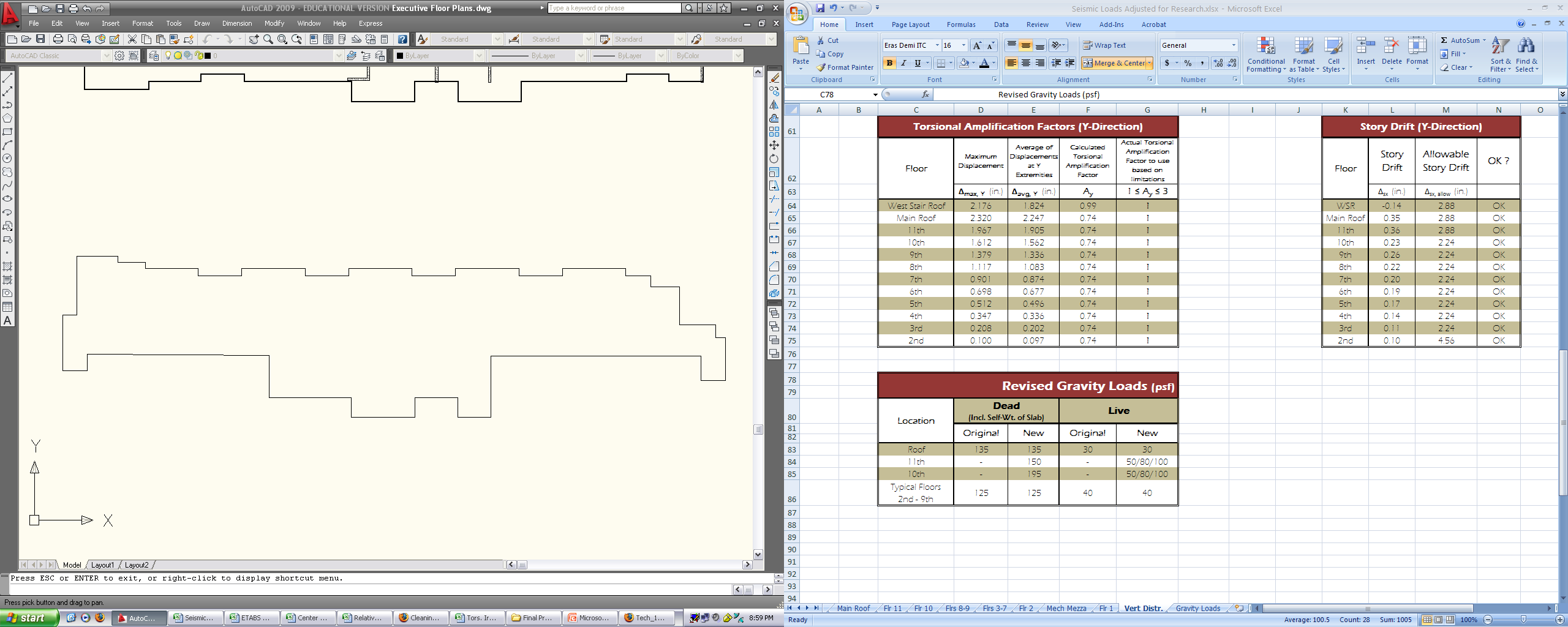 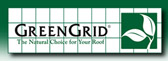 DEVELOPING A PROTOTYPE
STRUCTURAL OPTION
Residence Inn
Proposal & Goals
Original Structure
Architectural Design
Gravity System   Re-Design
Lateral System    Re-Design
Summary &      Next Steps
Questions
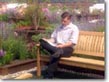 Faculty Advisor: 

Dr. Ali Memari




The Pennsylvania

State University



April 14, 2009
Modular system
   2’x4’ typical

Lightweight
   35 psf max wet modules
   
   8 psf pavers made from recycled rubber

Flexibility
   Drought-resistant choice of plantings
   
   Customized to
   each location
10” slab
required
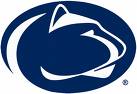 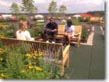 50  PSF

 80  PSF

100 PSF
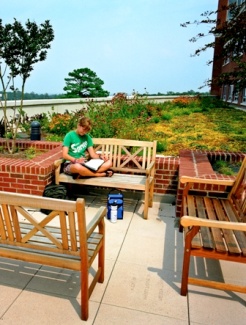 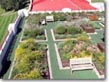 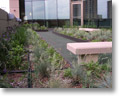 11th Floor
(10” slab)
10th Floor
(10” slab)
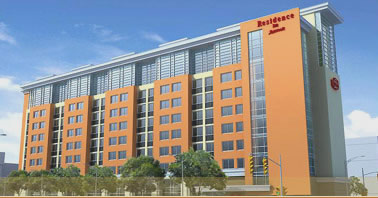 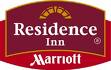 Gravity Column Re-Design
Katie
Ritter
DEVELOPING A PROTOTYPE
STRUCTURAL OPTION
11th

10th
9th
8th
7th
6th
5th
4th
3rd
2nd

1st
2 @
12’
A
B
C
D
E
F
G
H
J
K
L
M
N
P
Q
R
S
Residence Inn
Proposal & Goals
Original Structure
Architectural Design
Gravity System   Re-Design
Lateral System    Re-Design
Summary &      Next Steps
Questions
Faculty Advisor: 

Dr. Ali Memari




The Pennsylvania

State University



April 14, 2009
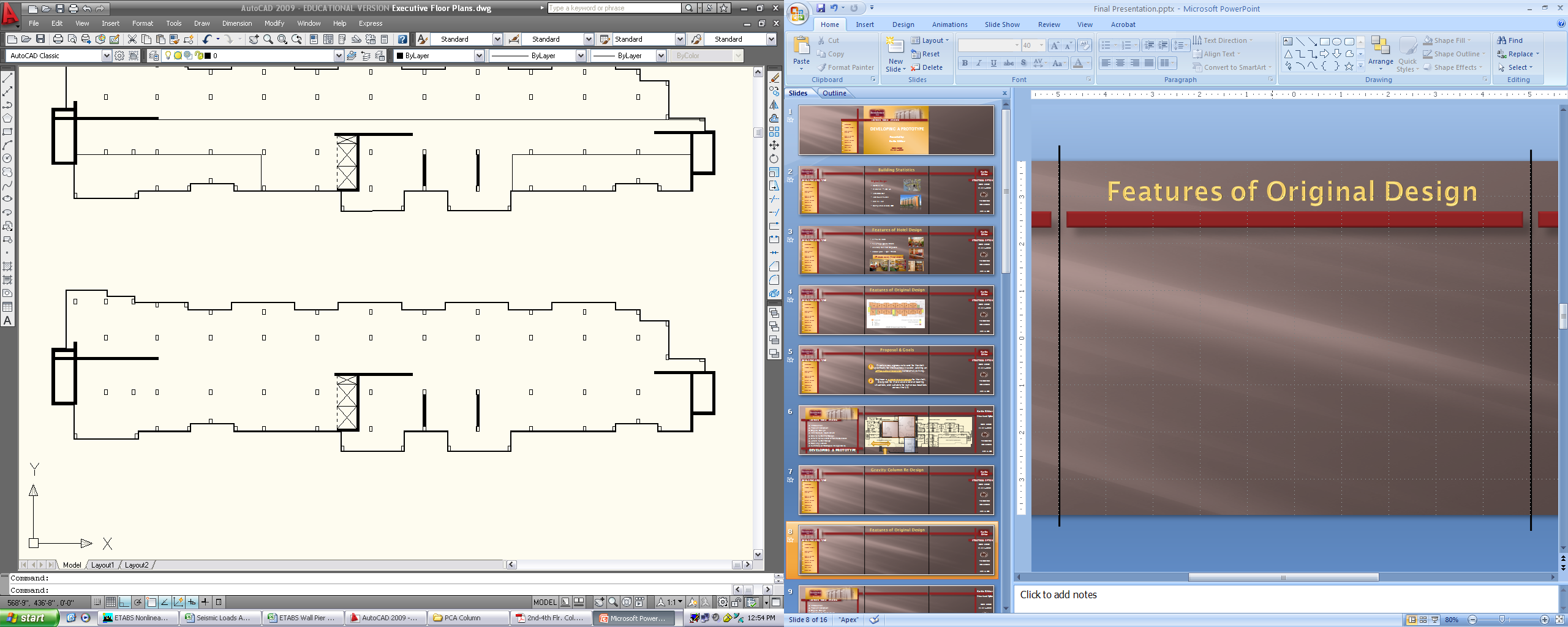 1
3
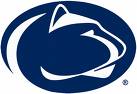 4
8 @
 9’-4”
6
7
8
9
19’
17’
Upper Office Floors - Column Layout
Typical Floor - Column Layout
21’
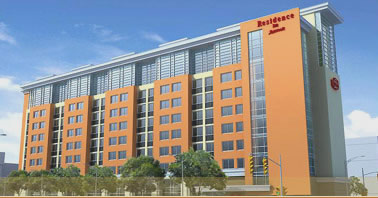 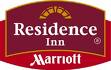 Gravity Column Re-Design
Katie
Ritter
Original Design





14” x 30”
(10) #9






20” x 30” (12) #10
Re-Design





14” x 20”
(6) #8






20” x 30” (12) #10

Pu,max = 854 kips
DEVELOPING A PROTOTYPE
STRUCTURAL OPTION
11th

10th
9th
8th
7th
6th
5th
4th
3rd
2nd

1st
2 @
12’
Residence Inn
Proposal & Goals
Original Structure
Architectural Design
Gravity System   Re-Design
Lateral System    Re-Design
Summary &      Next Steps
Questions
Potential Shortcomings of Re-Design:

  Floor slab shear reinforcement required

  Double-U Stirrup

  Shearheads

  Cost Impact


  Story Drift Impact from Lateral Loads
Faculty Advisor: 

Dr. Ali Memari




The Pennsylvania

State University



April 14, 2009
4 ksi









5 ksi
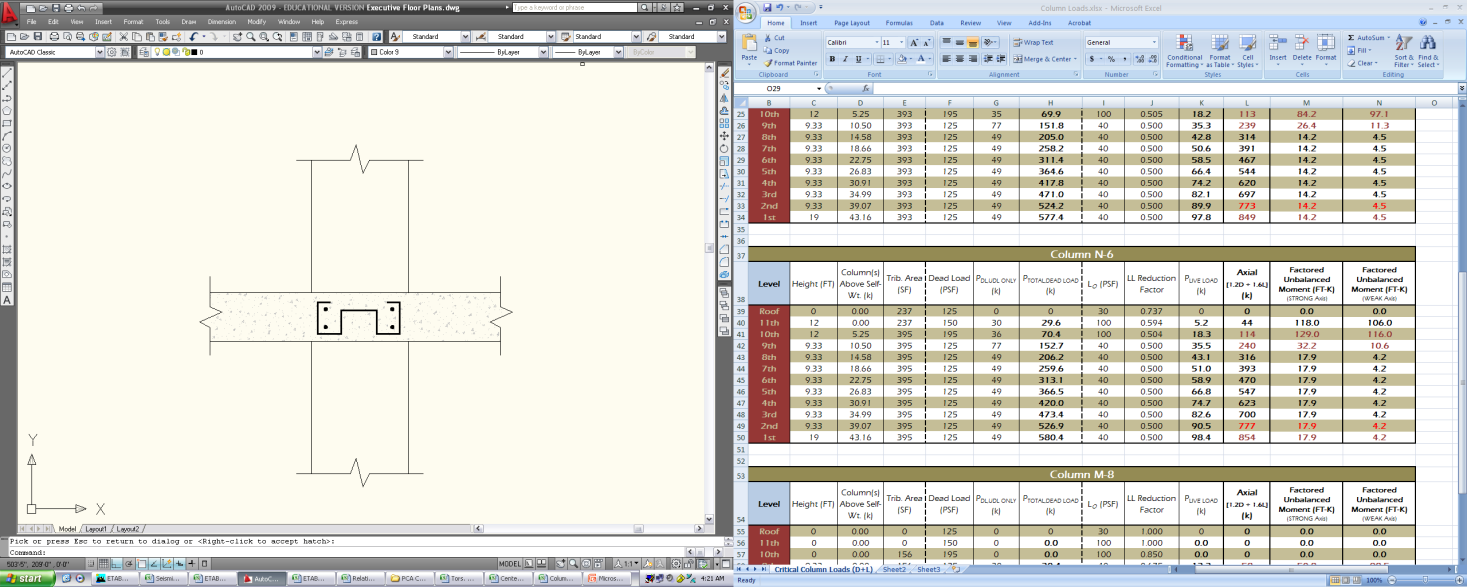 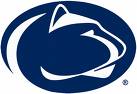 8 @
 9’-4”
19’
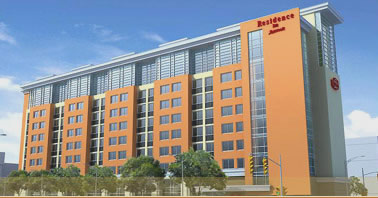 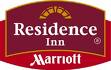 Loading Criteria for Prototype
Katie
Ritter
Basic Wind Speed
(3-sec. Gust)
DEVELOPING A PROTOTYPE
STRUCTURAL OPTION
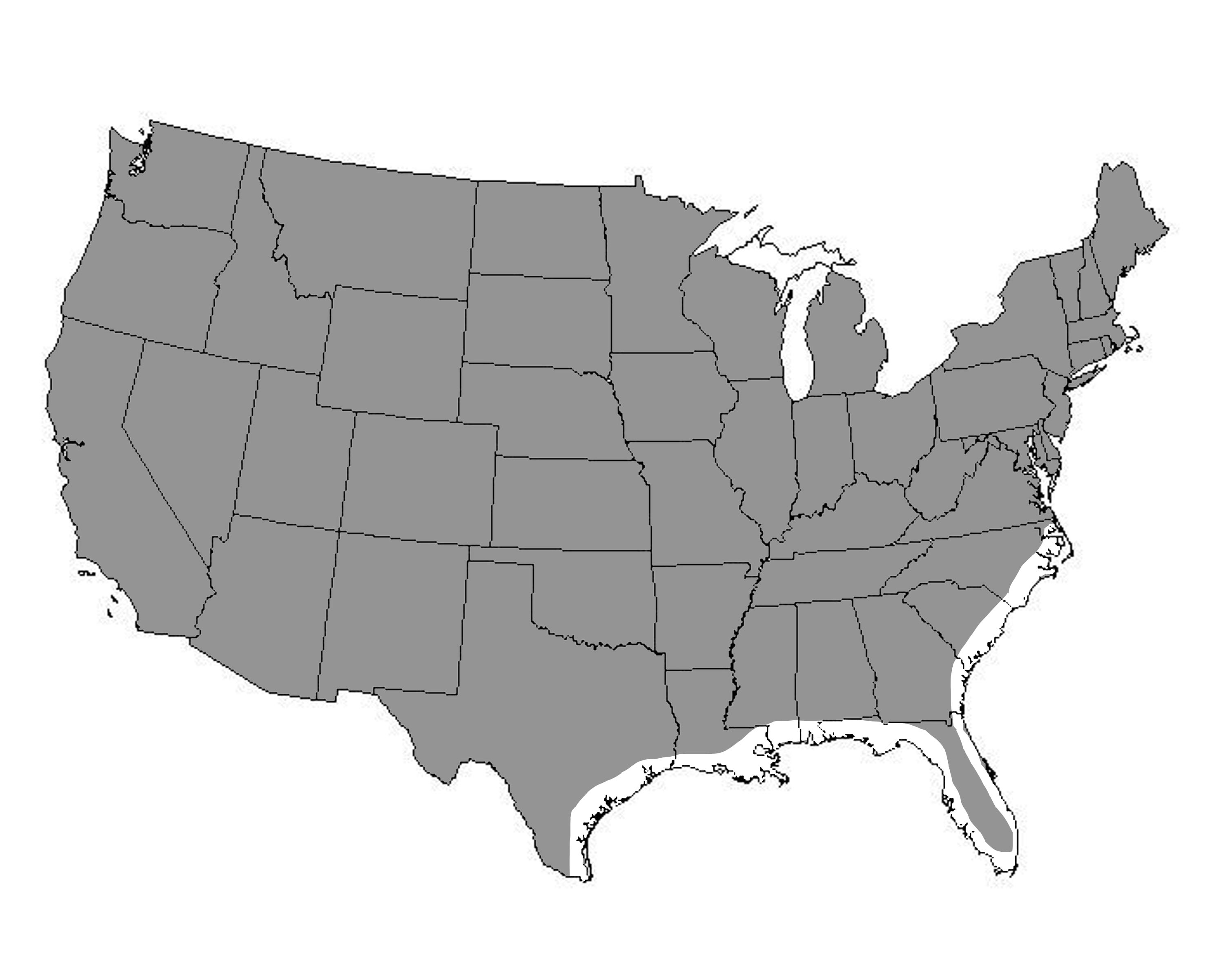 Residence Inn
Proposal & Goals
Original Structure
Architectural Design
Gravity System   Re-Design
Lateral System    Re-Design
Summary &      Next Steps
Questions
Other Assumptions:


  Exposure Category B

Urban & suburban areas with closely spaced obstructions

  Not located on a hill

Topo factor, kzt = 1
Faculty Advisor: 

Dr. Ali Memari




The Pennsylvania

State University



April 14, 2009
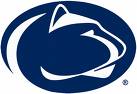 V ≤ 120 mph
(Norfolk: V=110 mph)
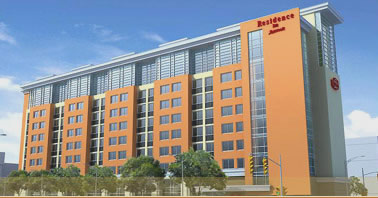 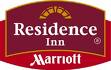 Loading Criteria for Prototype
Katie
Ritter
Seismic Parameters: 
Spectral Response Acceleration
DEVELOPING A PROTOTYPE
STRUCTURAL OPTION
Other Assumptions:


  Site Class D ~ Stiff Soil

  Seismic Design Category D

Ordinary reinforced concrete shear walls not permitted per ASCE7-05

Max height for special reinforced concrete shear walls = 160’ 

System overstrength factor = 2.5

Redundancy factor = 1.3
Residence Inn
Proposal & Goals
Original Structure
Architectural Design
Gravity System   Re-Design
Lateral System    Re-Design
Summary &      Next Steps
Questions
Faculty Advisor: 

Dr. Ali Memari




The Pennsylvania

State University



April 14, 2009
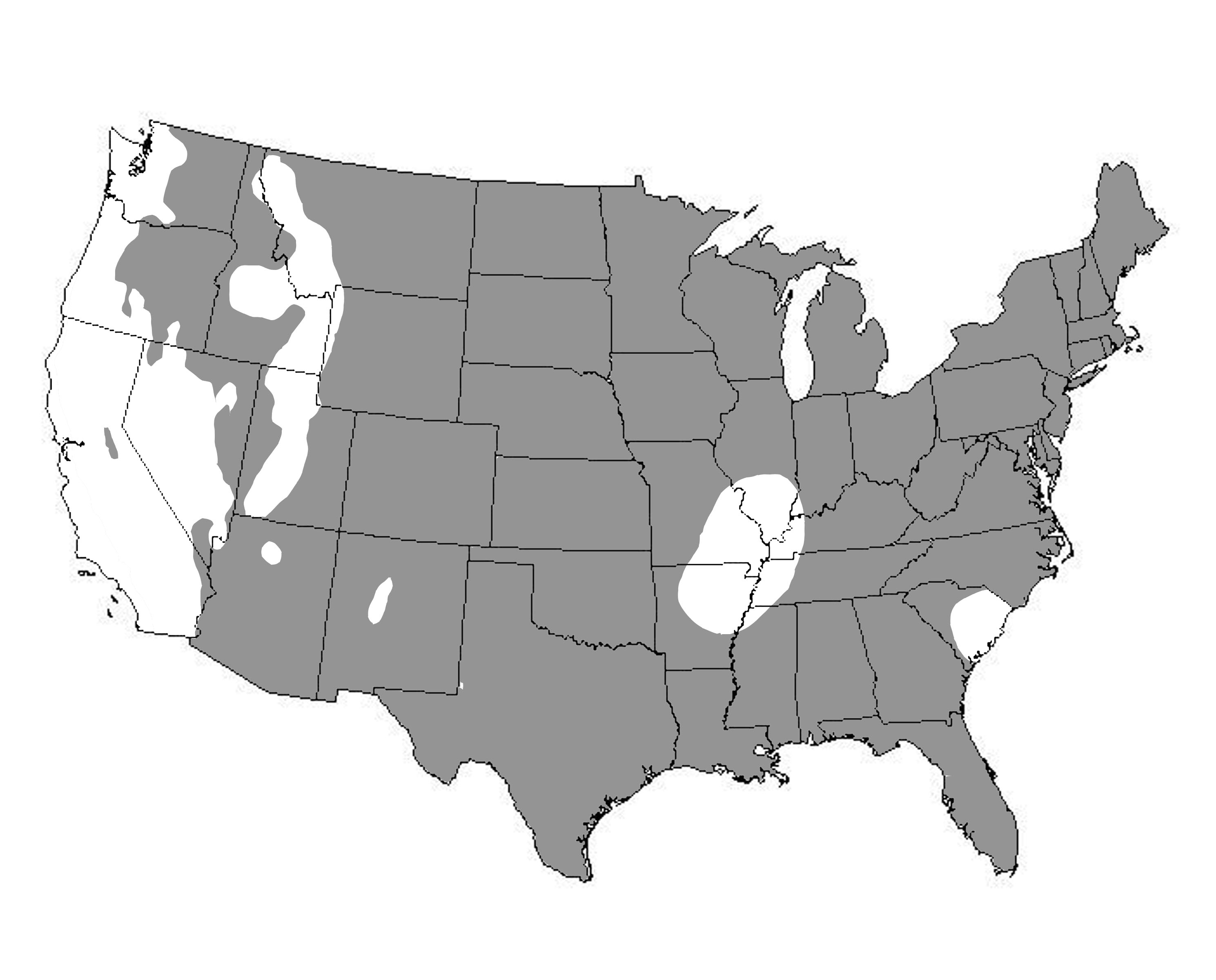 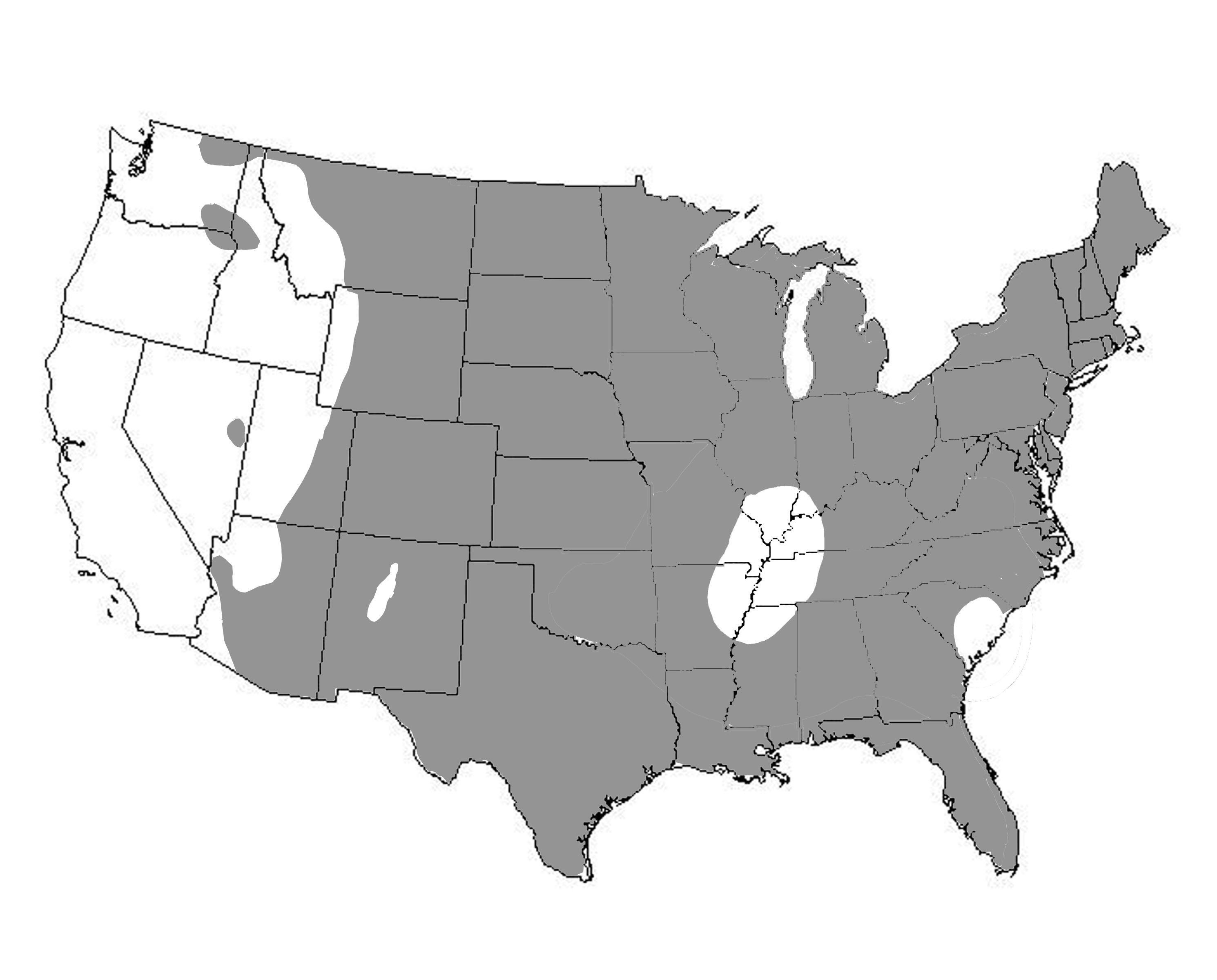 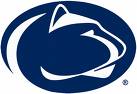 Short Period, Ss ≤ 50
Long Period, S1 ≤ 15
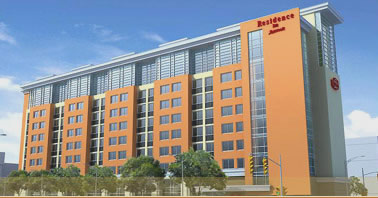 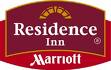 Structural Computer Model
Katie
Ritter
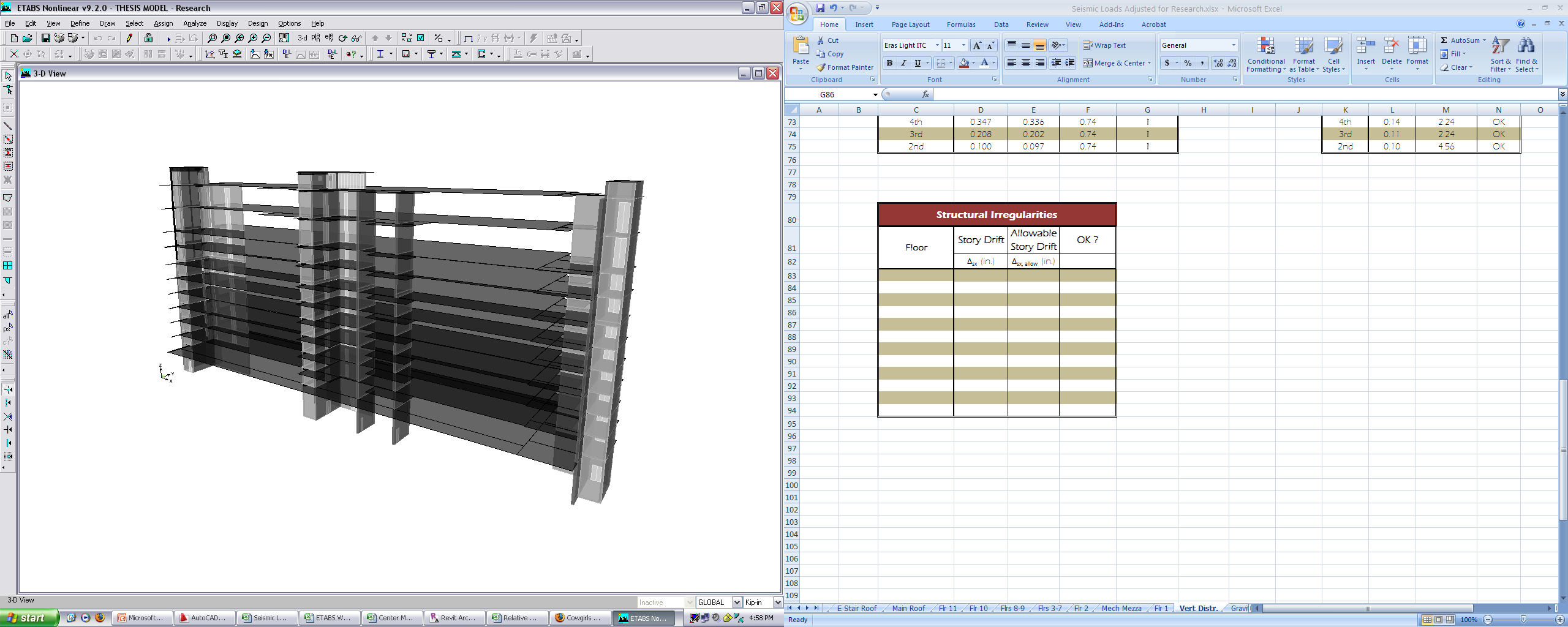 ETABS
DEVELOPING A PROTOTYPE
STRUCTURAL OPTION
Modeling Assumptions:

  Shear Walls

Shell areas
Maximum mesh of 24”
Cracked sections considered; 50% of stiffness
P-Delta effects included

  Floor Diaphragms

Rigid
Null areas with assigned area masses
Residence Inn
Proposal & Goals
Original Structure
Architectural Design
Gravity System   Re-Design
Lateral System    Re-Design
Summary &      Next Steps
Questions
Faculty Advisor: 

Dr. Ali Memari




The Pennsylvania

State University



April 14, 2009
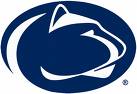 Natural Periods:

Tx = 1.077 sec.
Ty = 1.436 sec.
Tz = 0.857 sec.
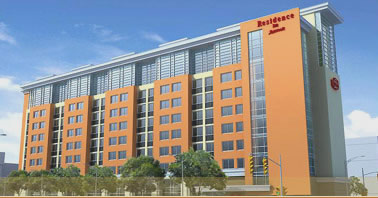 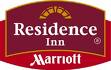 Structural Irregularities
Katie
Ritter
DEVELOPING A PROTOTYPE
STRUCTURAL OPTION
(1a)  Torsion
	  in X-Direction

  (1b)  Extreme Torsion
	  in Y-Direction





  (2)    Reentrant Corner
	  @ Upper Office Floors
Residence Inn
Proposal & Goals
Original Structure
Architectural Design
Gravity System   Re-Design
Lateral System    Re-Design
Summary &      Next Steps
Questions
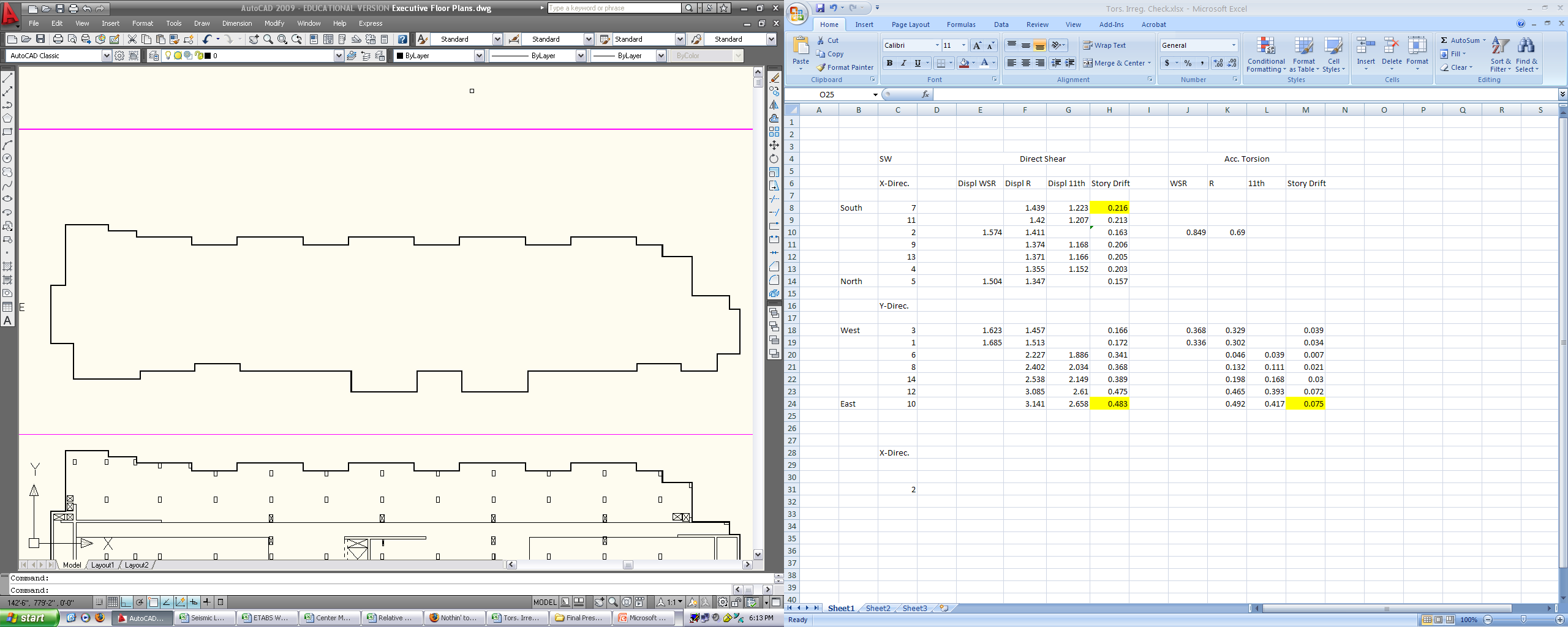 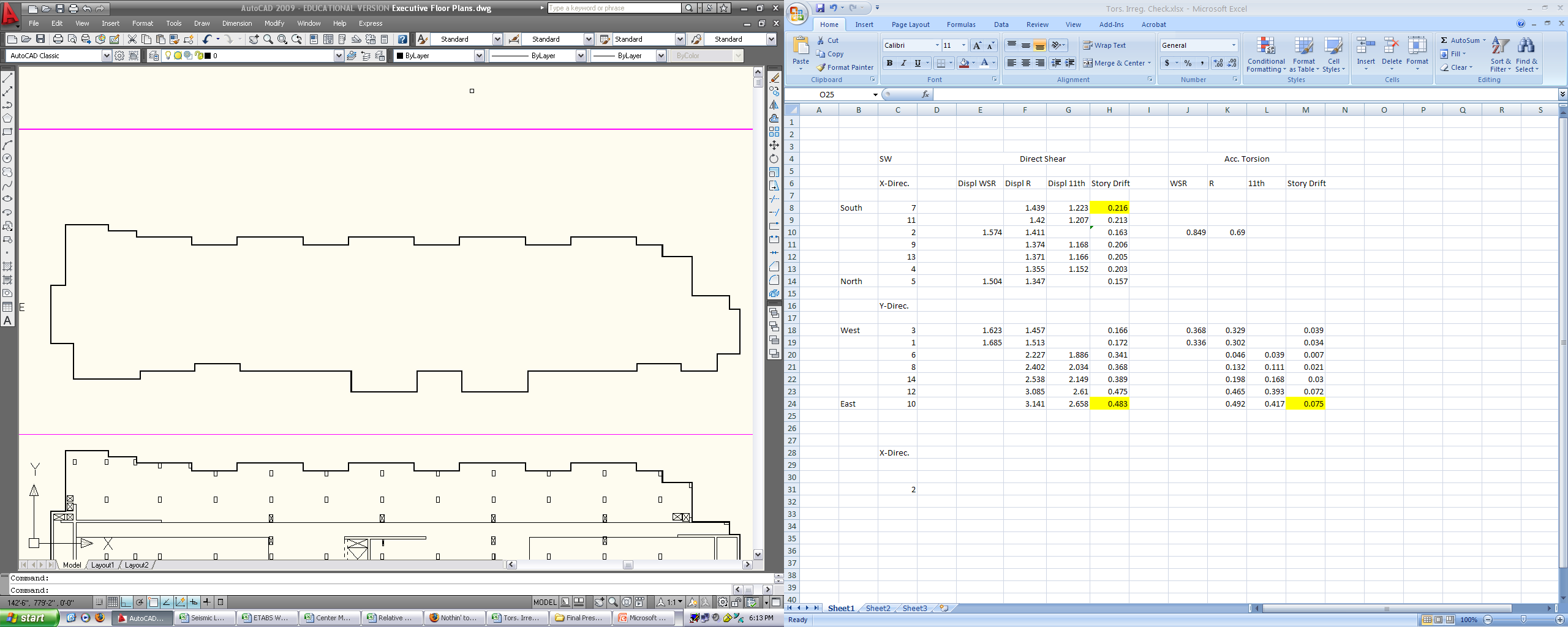 Faculty Advisor: 

Dr. Ali Memari




The Pennsylvania

State University



April 14, 2009
Y
Modal Response Spectrum Analysis Required

Equivalent Lateral Force procedure used to obtain seismic loads for preliminary design
X
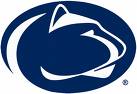 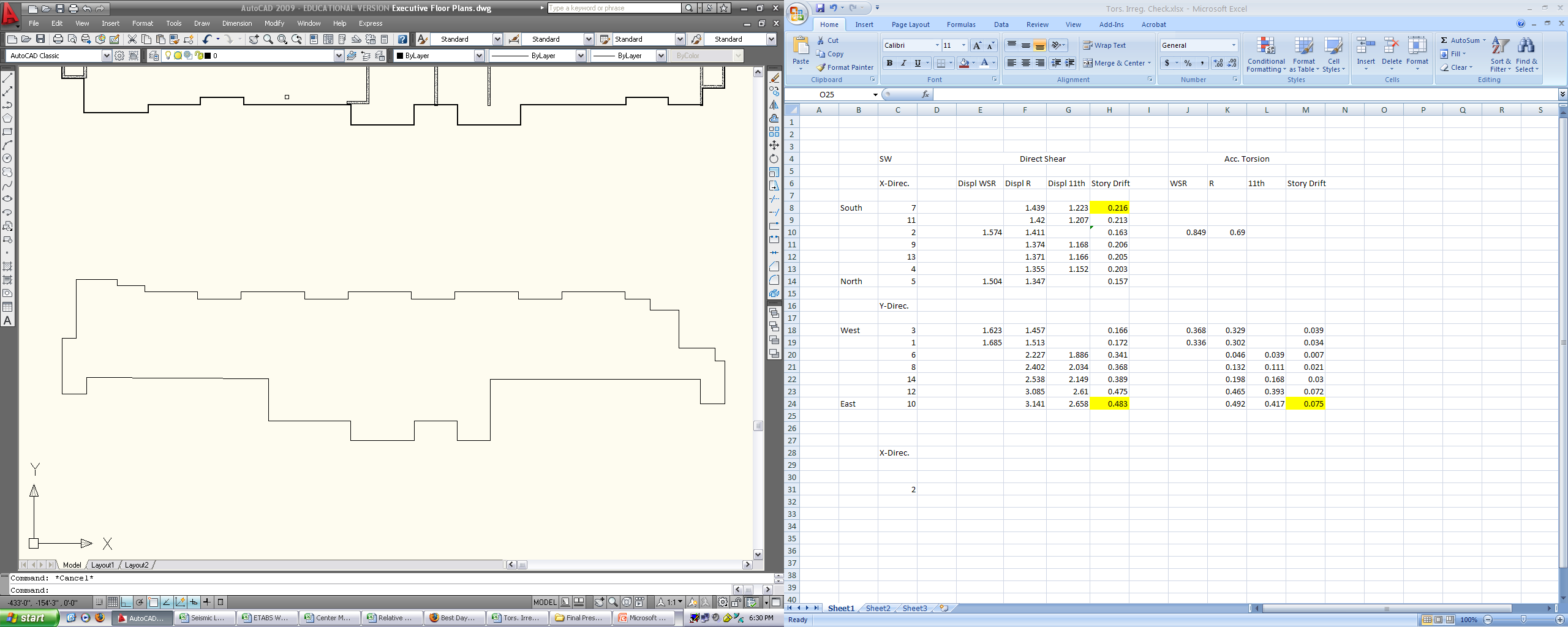 Diaphragm Considerations:

  Connections to Shear Walls
  Model as semi-rigid
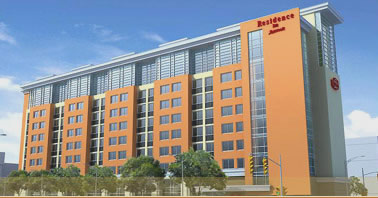 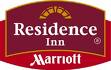 Relative Stiffness of Shear Walls
Katie
Ritter
DEVELOPING A PROTOTYPE
STRUCTURAL OPTION
Residence Inn
Proposal & Goals
Original Structure
Architectural Design
Gravity System   Re-Design
Lateral System    Re-Design
Summary &      Next Steps
Questions
Faculty Advisor: 

Dr. Ali Memari




The Pennsylvania

State University



April 14, 2009
Y
X
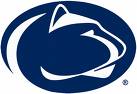 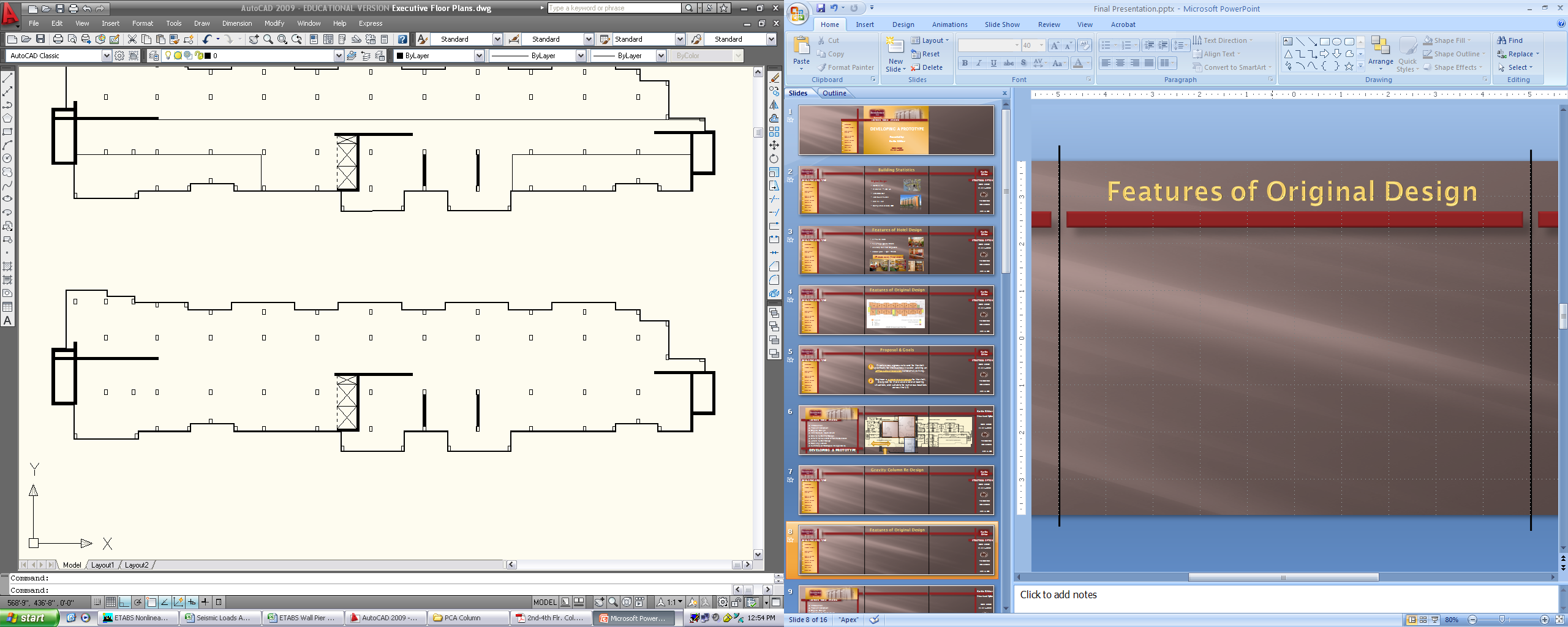 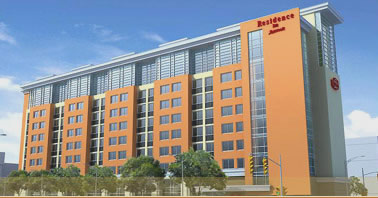 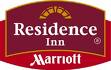 Controlling Lateral Loads
Katie
Ritter
DEVELOPING A PROTOTYPE
STRUCTURAL OPTION
Residence Inn
Proposal & Goals
Original Structure
Architectural Design
Gravity System   Re-Design
Lateral System    Re-Design
Summary &      Next Steps
Questions
Faculty Advisor: 

Dr. Ali Memari




The Pennsylvania

State University



April 14, 2009
Y
LC (5):
1.293D + 0.5L + 0.2S + 1.3E
X
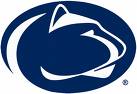 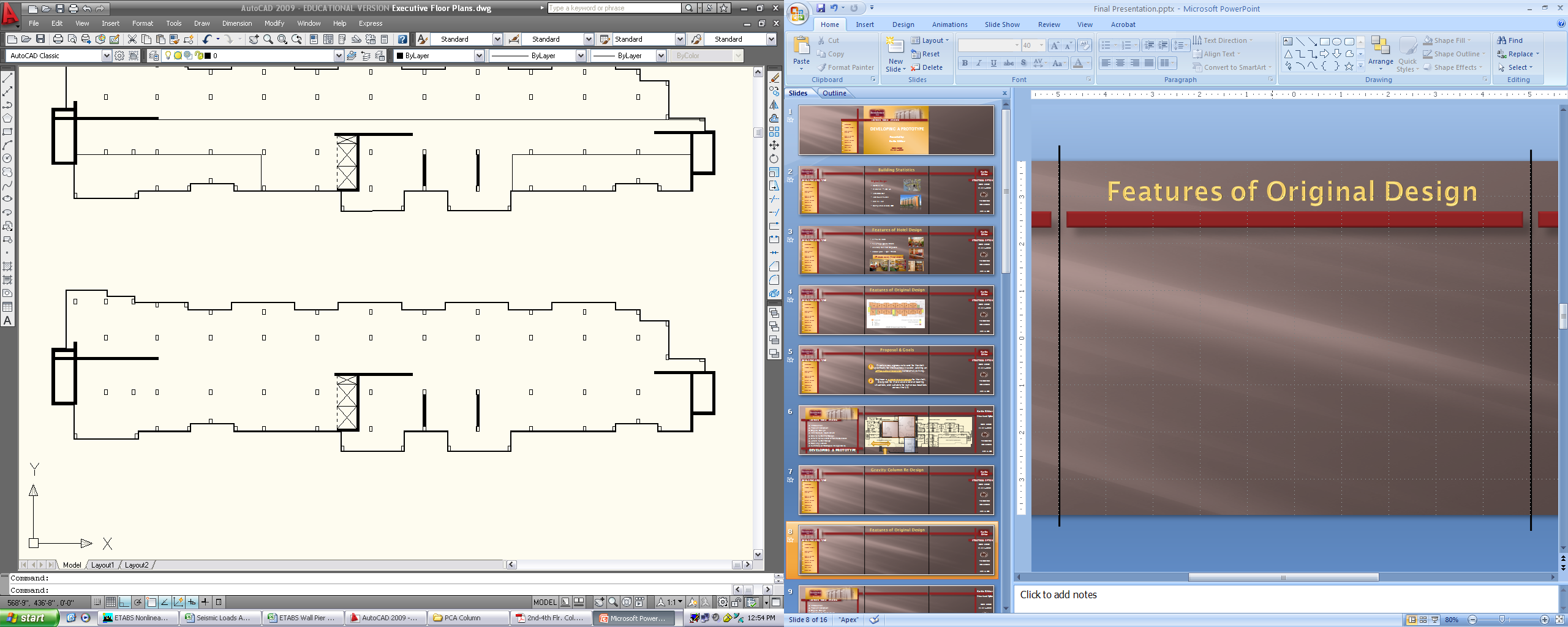 LC (4):
1.2D + 1.0L + 0.5Lr + 1.6W
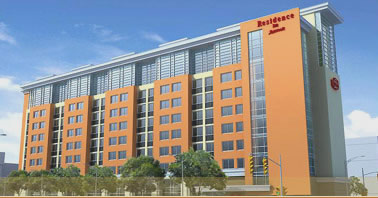 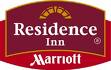 Shear Wall Re-Design
Katie
Ritter
SW-4
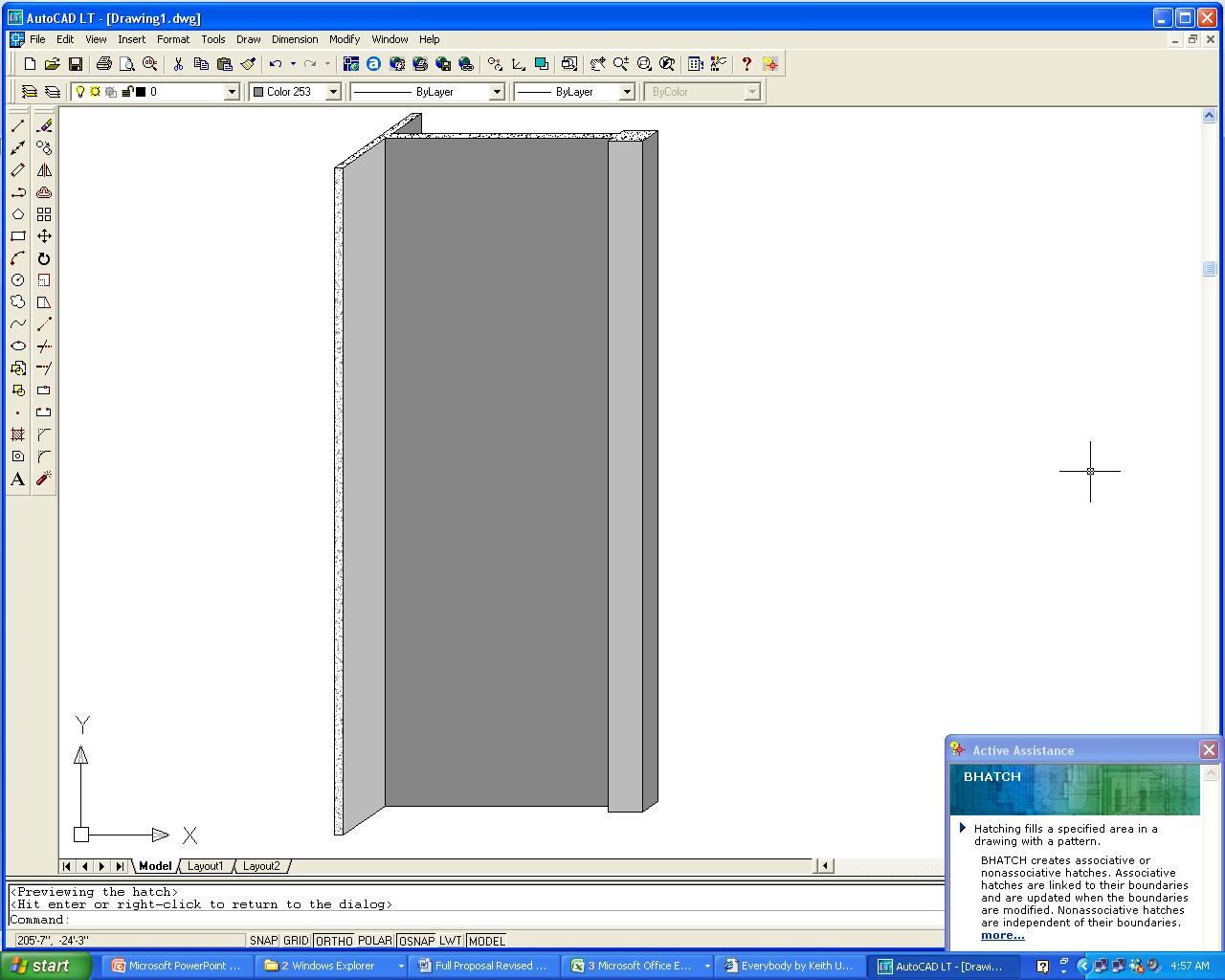 Boundary Element Design
DEVELOPING A PROTOTYPE
STRUCTURAL OPTION
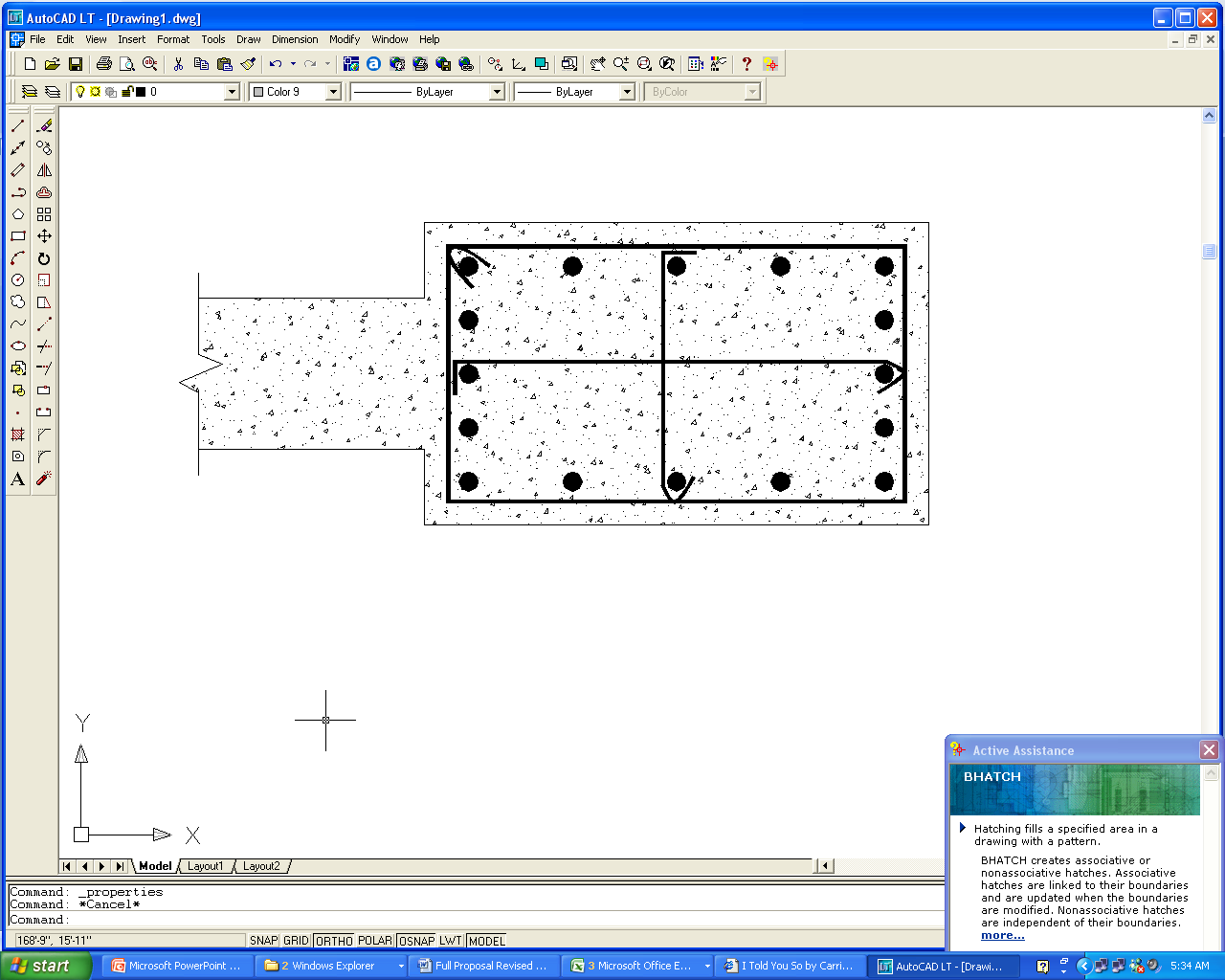 Residence Inn
Proposal & Goals
Original Structure
Architectural Design
Gravity System   Re-Design
Lateral System    Re-Design
Summary &      Next Steps
Questions
Faculty Advisor: 

Dr. Ali Memari




The Pennsylvania

State University



April 14, 2009
24”
(16) #10
12”
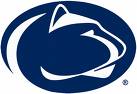 118’
Mu = 51,115 ft-k





Pu = 2,169 k




Vu = 640 k
40”
(5) #5 ties @ 6” vertical spacing
(2) curtains #9 @ 12” EW

Shear & Flexural Reinforcing
42’
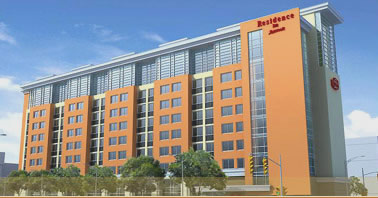 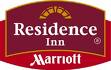 Preliminary Prototype Feasibility
Katie
Ritter
DEVELOPING A PROTOTYPE
PROS

Loading criteria  meets demands of large geographic area

Design capable of having minimal impact on architecture & interiors
STRUCTURAL OPTION
CONS

Potentially significant increase in material CO$T to ‘overdesign’

Impossible to ‘pre-engineer’ completely due to multiple assumptions that must be made upfront
Summary of Assumptions for Prototype

Wind
V ≤ 120 mph
Closely spaced obstructions nearby

Seismic
Site Class D
SDC-D

Snow
Ground snow load = 30 psf
Residence Inn
Proposal & Goals
Original Structure
Architectural Design
Gravity System   Re-Design
Lateral System    Re-Design
Summary &      Next Steps
Questions
Faculty Advisor: 

Dr. Ali Memari




The Pennsylvania

State University



April 14, 2009
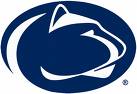 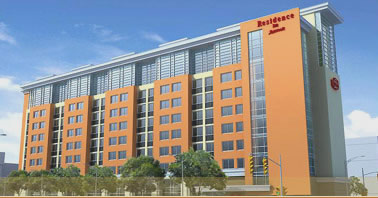 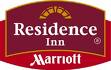 Summary & Next Steps
Katie
Ritter
NEXT STEPS…
STRUCTURAL DEPTHS 	
Check original floor design for increased loads
Re-design gravity columns
Re-design transfer girders @ 2nd Floor
Develop loading criteria for prototype
Apply loads to original structure & analyze
Shear wall re-design
Develop lateral structural solution that satisfies code requirements with new demands
Maintain original shear wall locations 
Evaluate feasibility of the prototype structure
Variables to consider
Cost
ARCHITECTURAL BREADTH
Design new office suite floors
Embrace upscale design
Provide green roof space for residents
Maintain all existing vertical transportation routes/mechanical shafts & penetrations

LIGHTING BREADTH
Innovative conference room lighting design
DEVELOPING A PROTOTYPE
STRUCTURAL OPTION
Conference room lighting design


 Re-design of transfer girders

 Perform modal response spectrum analysis & identify if resulting loads are more critical than ELF

Re-design & re-model shear walls based on updated loads

Reinforcement detail @ openings
 
Check drift & modify as necessary

Re-check column design with displacements

Cost analysis of prototype
Residence Inn
Proposal & Goals
Original Structure
Architectural Design
Gravity System   Re-Design
Lateral System    Re-Design
Summary &      Next Steps
Questions
Faculty Advisor: 

Dr. Ali Memari




The Pennsylvania

State University



April 14, 2009
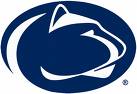 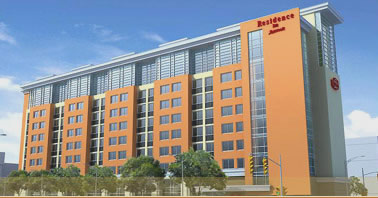 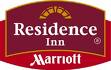 QUESTIONS?
Katie
Ritter
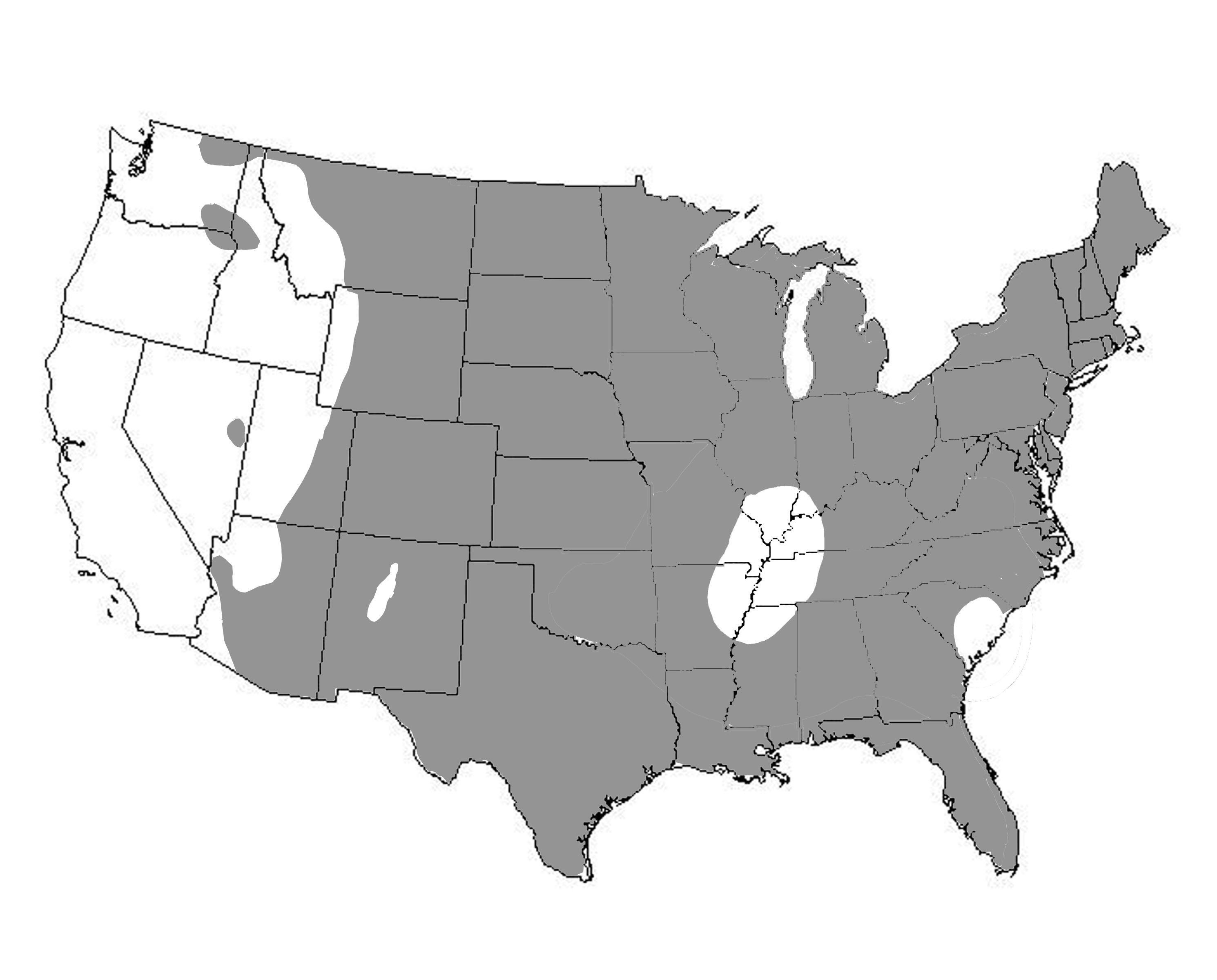 DEVELOPING A PROTOTYPE
STRUCTURAL OPTION
Special thanks to:

Advisor: Dr. Ali Memari
Dr. Andres Lepage
Professor Kevin Parfitt

Holbert Apple Assoc.
LTD Management Co.
JN+A
Clancy + Theys Construction Co.

AE Faculty & Staff

Family & Friends
Residence Inn
Proposal & Goals
Original Structure
Architectural Design
Gravity System   Re-Design
Lateral System    Re-Design
Summary &      Next Steps
Questions
Faculty Advisor: 

Dr. Ali Memari




The Pennsylvania

State University



April 14, 2009
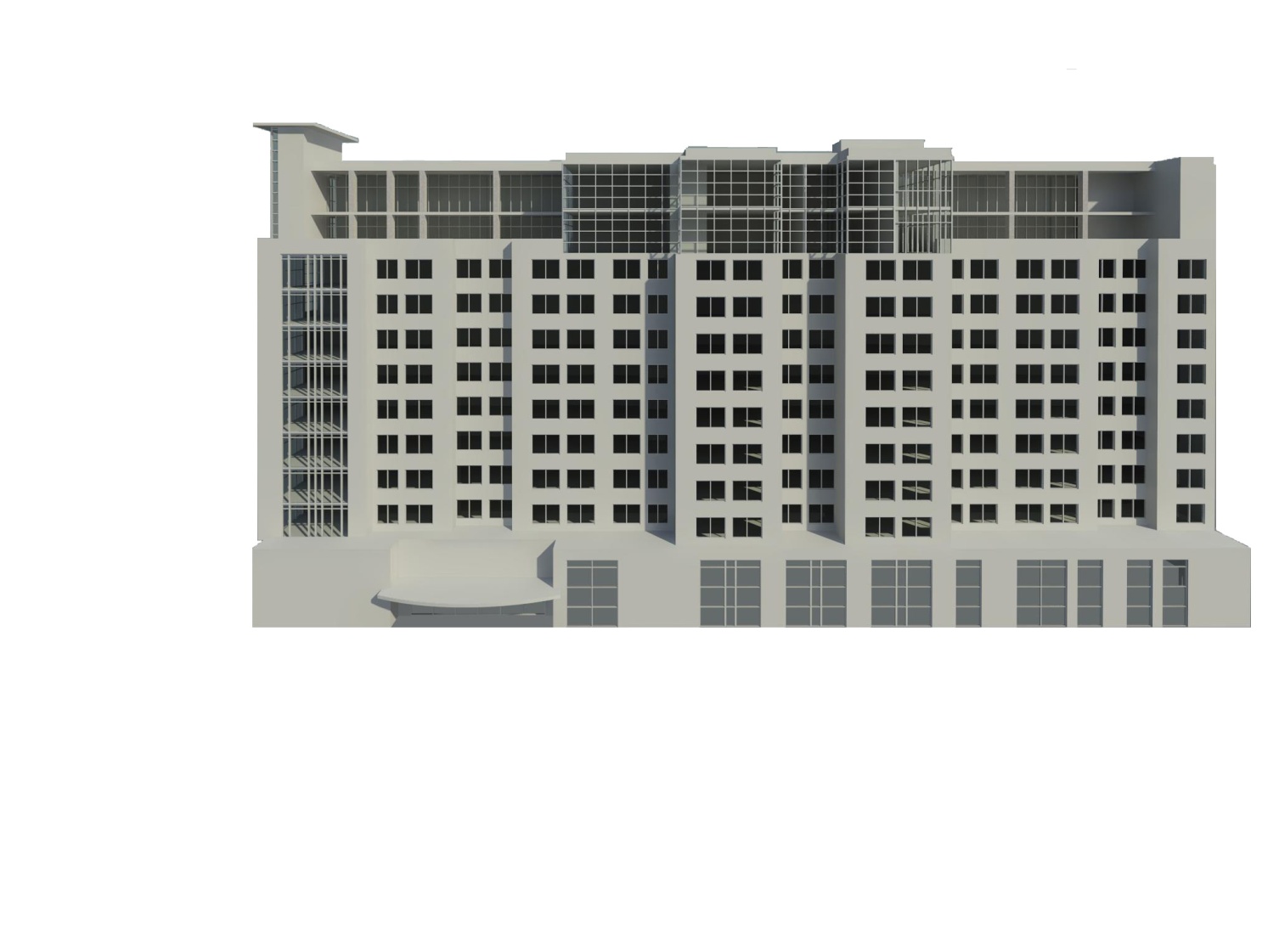 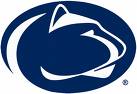